Ключевые направления деятельности регионального центра выявления, поддержки и развития способностей и талантов у детей и молодежи
Черемухин Пётр Сергеевич,
генеральный директор КГАНОУ "Краевой центр образования"
РЕГИОНАЛЬНЫЙ ЦЕНТР ВЫЯВЛЕНИЯ, ПОДДЕРЖКИ И РАЗВИТИЯ СПОСОБНОСТЕЙ И ТАЛАНТОВ У ДЕТЕЙ И МОЛОДЕЖИ
2000 ДЕТЕЙ
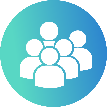 30 ПЕДАГОГОВ
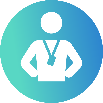 Заочная  проектная школа, 82 участника
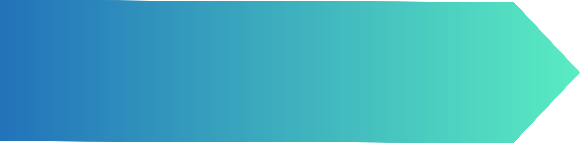 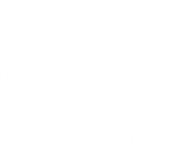 НАУКА
«СИРИУС. Лето: 
начни свой проект»
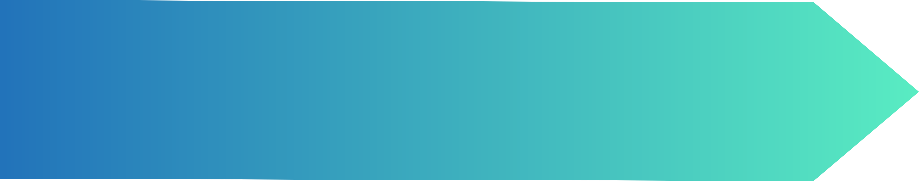 ОБРАЗОВАТЕЛЬНАЯ
ДЕЯТЕЛЬНОСТЬ
ПРОЕКТНАЯ ДЕЯТЕЛЬНОСТЬ
Школа «Олимп27». Школа «Юный медик»
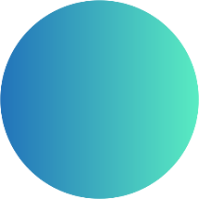 750
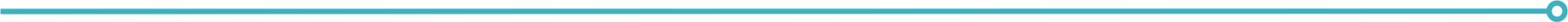 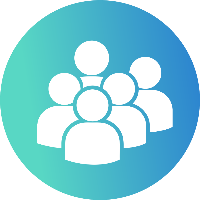 35 участников
6
Очных профильных смен
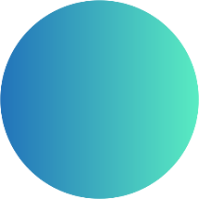 6
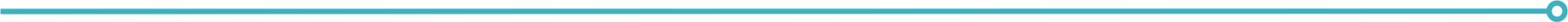 8
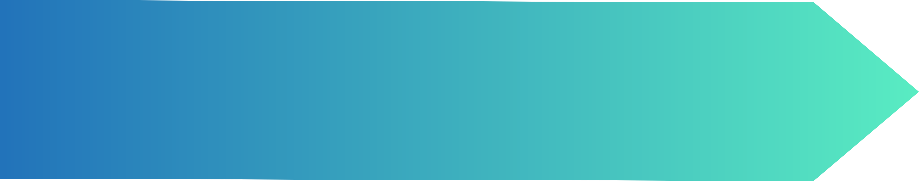 «БОЛЬШИЕ ВЫЗОВЫ 2022»
Профильных образовательных 
общеразвивающих программ
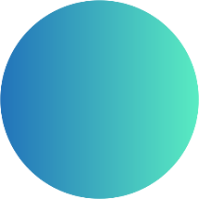 10
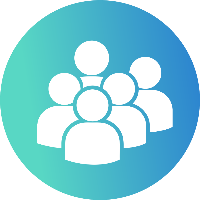 131
участник
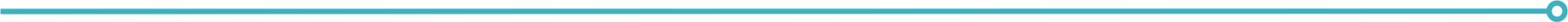 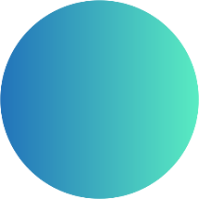 11
Рейтинговых олимпиад
«БУДУЩЕЕ 
ХАБАРОВСКОГО КРАЯ – 2022»
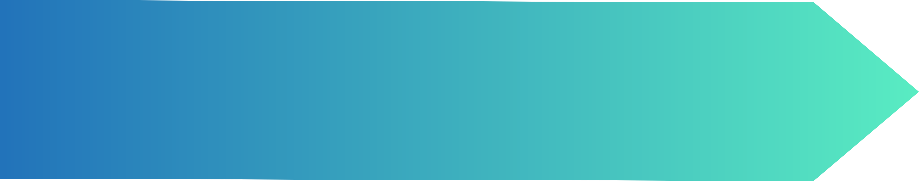 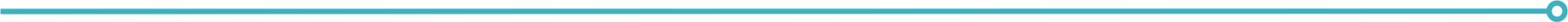 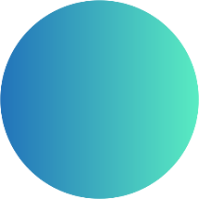 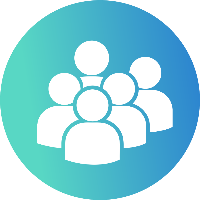 Предмета Всероссийской 
олимпиады школьников
22
320 участников
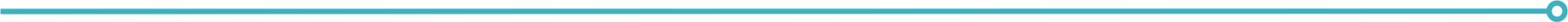 Модель сопровождения высокомотивированных и одаренных детей в регионе
Региональный центр выявления, поддержки и развития способностей и талантов у детей и молодежи
УПРАВЛЕНЧЕСКИЙ УРОВЕНЬ
ОРГАНИЗАЦИОННЫЙ УРОВЕНЬ
ПРАКТИКО-ОРИЕНТИРОВАННЫЙ УРОВЕНЬ
Медицинский кластер
Инженерный кластер
Кластер-экология
Кластер-IT и кибербезопасности
Кластер-искусство
Кластер-спорт
Генетика
Информатика
Математика
Биология
Физика
Химия
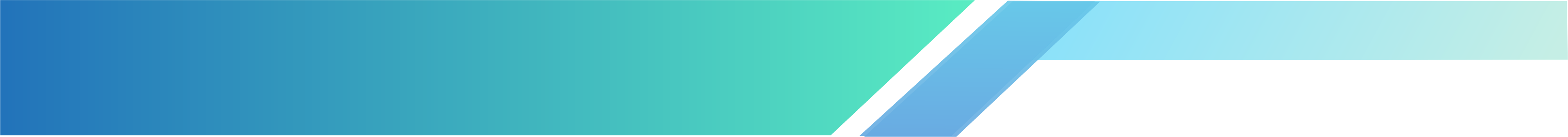 НАПРАВЛЕНИЯ ДЕЯТЕЛЬНОСТИ
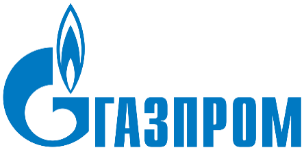 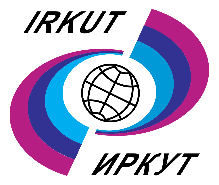 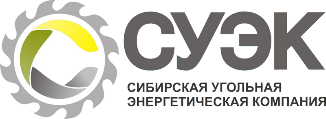 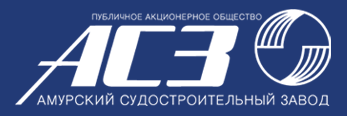 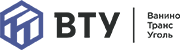 СПОРТ
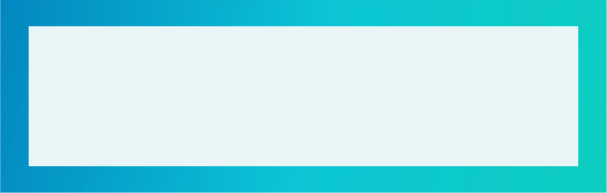 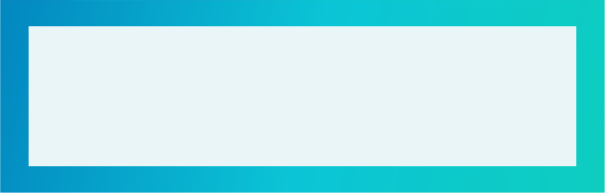 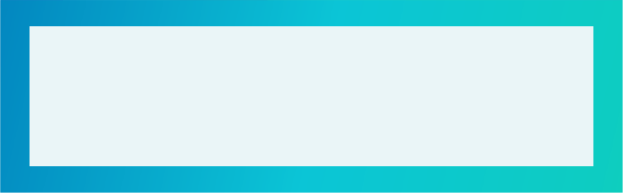 ИСКУССТВО
НАУКА
ОЛИМПИАДНАЯ 
   ШКОЛА 
   (22 ПРЕДМЕТА)
ПРОЕКТНАЯ ШКОЛА
профильные 
программы по химии,
биологии, генетике,
математике, физике,
информатике
Шахматы
Самбо
Футбол
Волейбол
Хор 
Вокал
Театральное искусство
Литературное творчество 
Медиатворчество
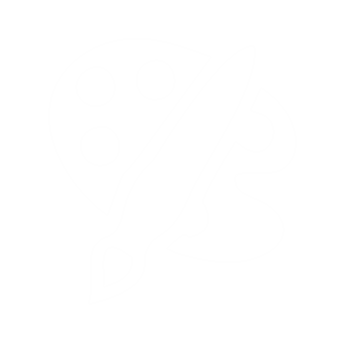 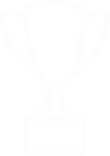 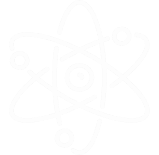 Приоритетные направления социально-экономического развития
Интересная работа. Достойная зарплата
Край комфортного проживания
Край здоровья. Растим будущее
Край инноваций и новых возможностей
Край притяжения. Туризм в удовольствие
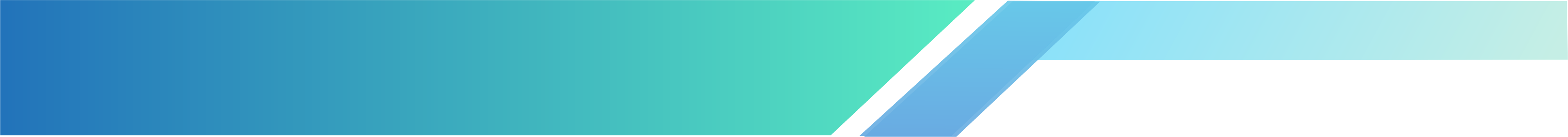 ПАРТНЕРСКАЯ СЕТЬ
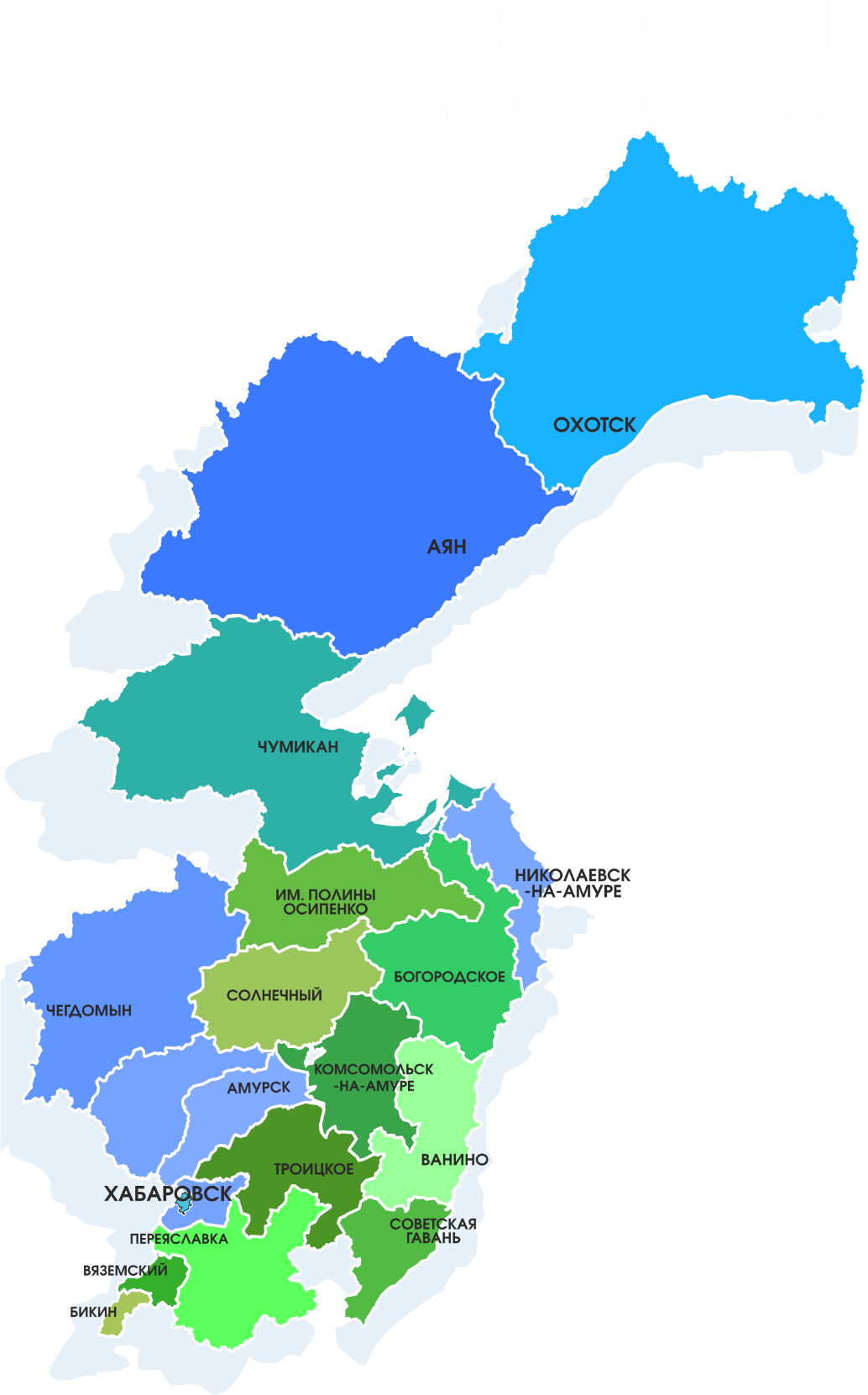 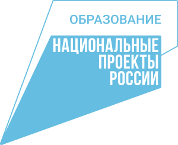 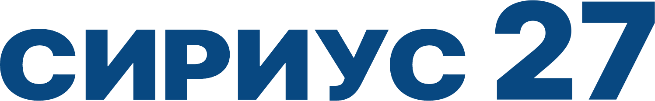 ВУЗы
Высокотехнологичные места дополнительного образования, «Точка Роста», 
Детский технопарк «Кванториум», Центр цифрового образования «IT-КУБ»
Учреждения СПО
Детско-юношеские  спортивные школы,
Колледж искусств,
Музыкальные и художественные школы
Промышленные предприятия и организации края
Некоммерческие организации
Министерство образования и науки 
Министерство культуры 
Министерство физической культуры и спорта 
Министерство здравоохранения
Органы местного самоуправления, осуществляющие управление в сфере образования
Муниципальные ресурсные центры по работе с  одаренными детьми
Общеобразовательные организации 
Организации дополнительного образования тетей
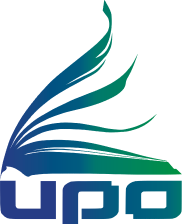 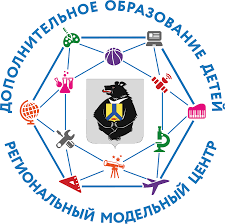 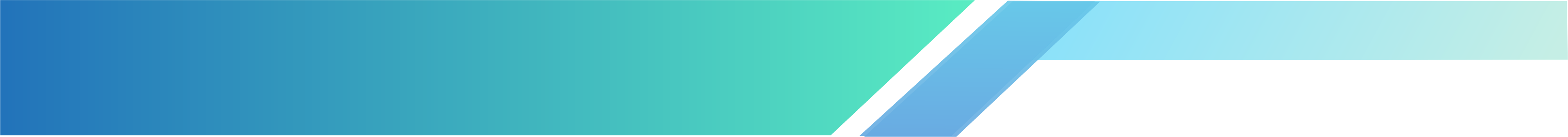 МЕХАНИЗМЫ РАБОТЫ ЦЕНТРА
ОДАРЕННЫХ ДЕТЕЙ
ВЫЯВЛЕНИЕ
СОПРОВОЖДЕНИЕ
ПОДДЕРЖКА
Школьный этап Всероссийской олимпиады школьников, командная олимпиада «Олимп-27» и конкурсы
Профильные программы и профильные школы на муниципальном и региональном уровне
Привлечение наставников, интенсивная подготовка, поощрение, построение образовательной траектории, психологическое сопровождение
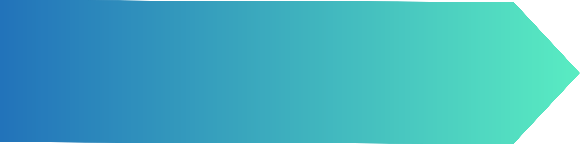 НАУКА
Муниципальные и региональные научно-практические конференции, проектные школы; программа «Сириус-лето»; трек НТО JR
«Большие вызовы», Олимпиада НТО, «Кибердром», содействие в регистрации проектов и программ в Роспатенте, внедрение разработок на предприятия региона
Школьные научно-практические конференции, индивидуальные проекты
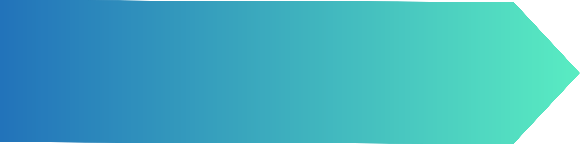 ПРОЕКТЫ
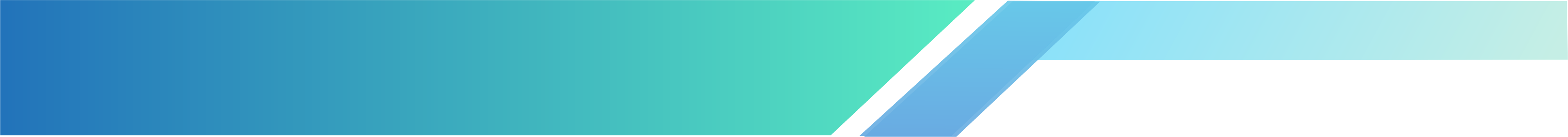 ЭТАПЫ СОЗДАНИЯ ЦЕНТРА 
ПО МОДЕЛИ «СИРИУС» В 2022-2023г.
2022                      Июнь            Июль                       Декабрь
2023   Февраль - сентябрь
Закупка оборудования
Подбор кадров, обучение
Утверждение направлений
Запуск программ на базе обновленного центра
Монтаж и наладка оборудования
Определение и подготовка площадки
Формирование попечительского Совета
Формирование экспертного Совета
Субсидия более 190 млн.руб.
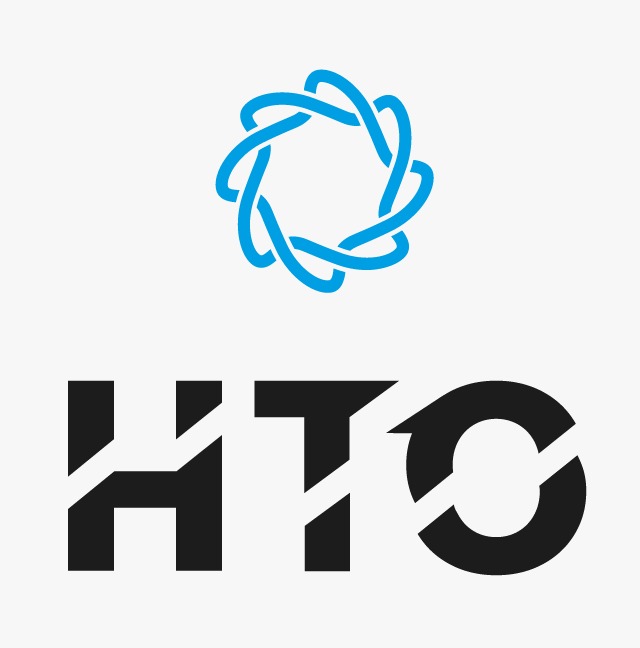 ПРОЕКТ НОВОГО ПРОИЗВОДСТВА
ПРОЕКТ НОВОЙ БЕЗОПАСНОСТИ
ПРОЕКТ НОВОЙ МЕДИЦИНЫ И ЗДОРОВЬЯ
ПРОЕКТ НОВОЙ СРЕДЫ ЖИЗНИ
ПРОЕКТ ПО ИСКУССТВЕННОМУ ИНТЕЛЛЕКТУ
ПРОЕКТ ПО НАНОТЕХНОЛОГИИ И НАНОИНЖЕНЕРИИ
ПРОЕКТ ПО НЕЙРОТЕХНОЛОГИЯМ И КОГНИТИВНЫМ НАУКАМ
ПРОЕКТ СОЗДАНИЯ ВИРТУАЛЬНЫХ МИРОВ
ЭНЕРГЕТИЧЕСКИЙ ПРОЕКТ
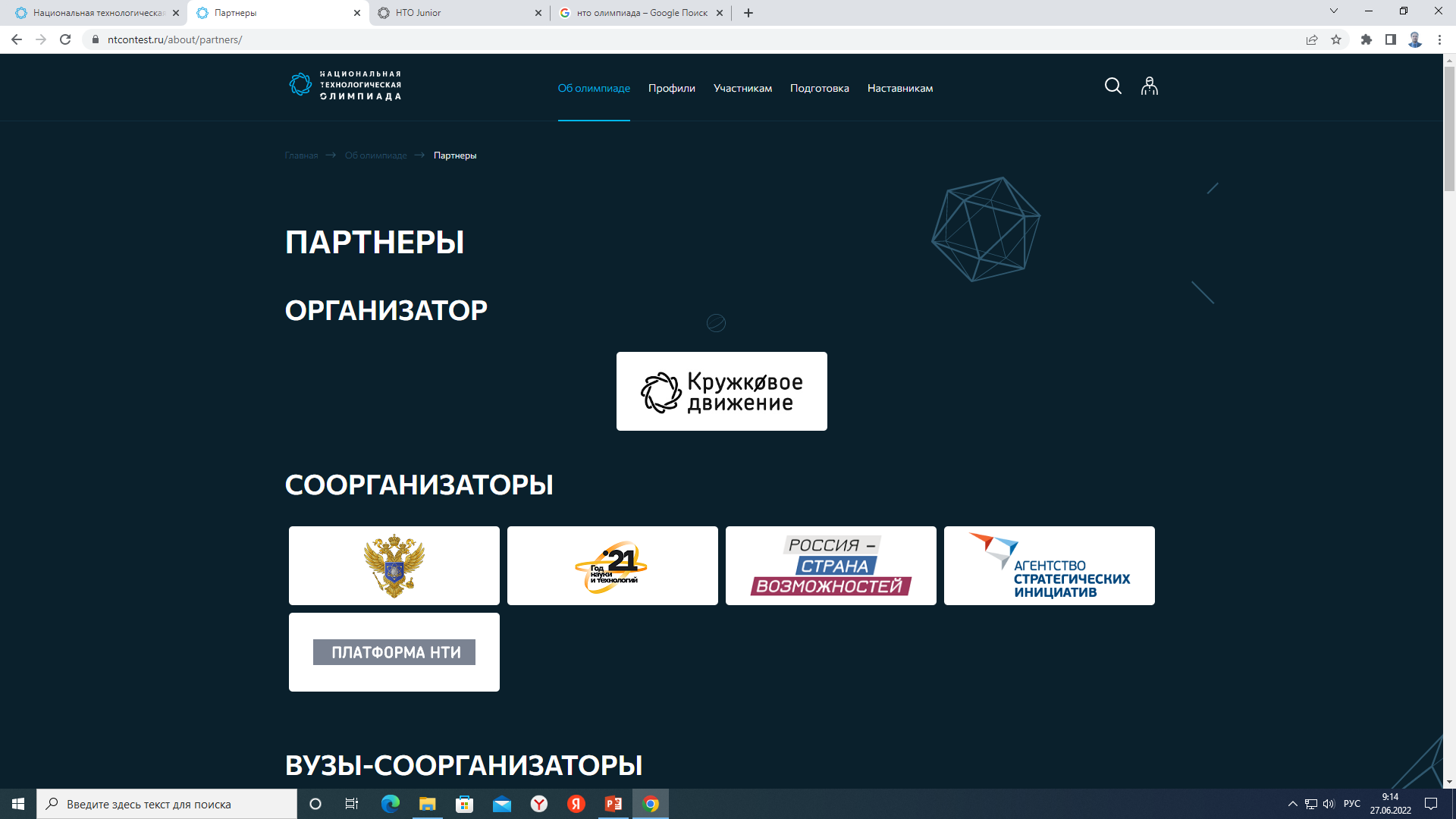 КОСМИЧЕСКИЙ ПРОЕКТ
НОВЫЙ ТРАНСПОРТ
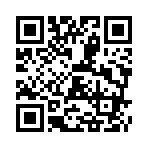 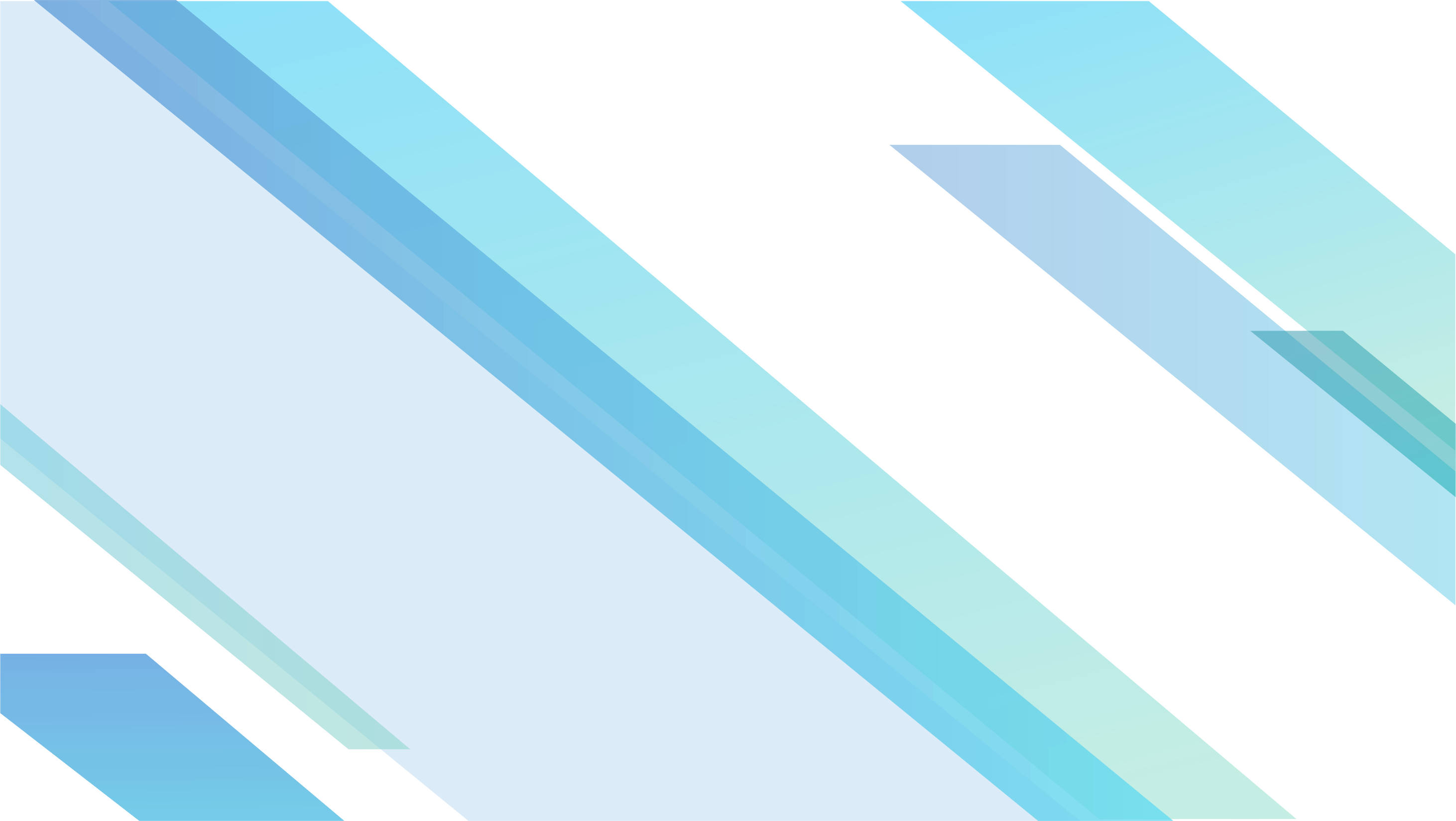 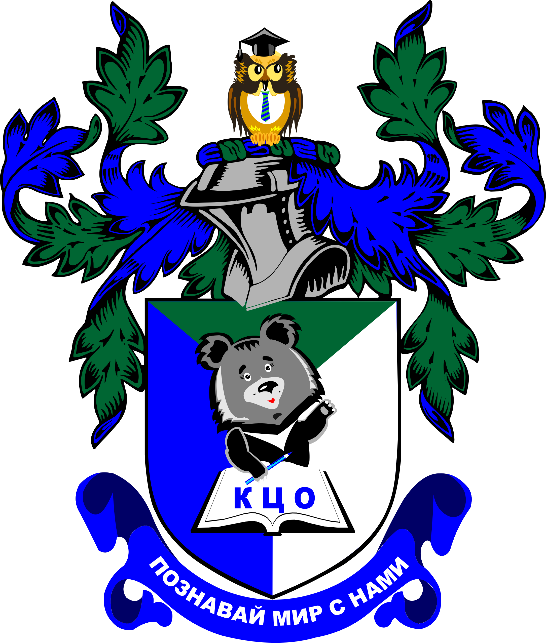 ИНФОРМАЦИЯ
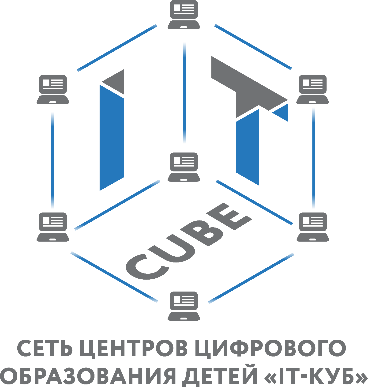 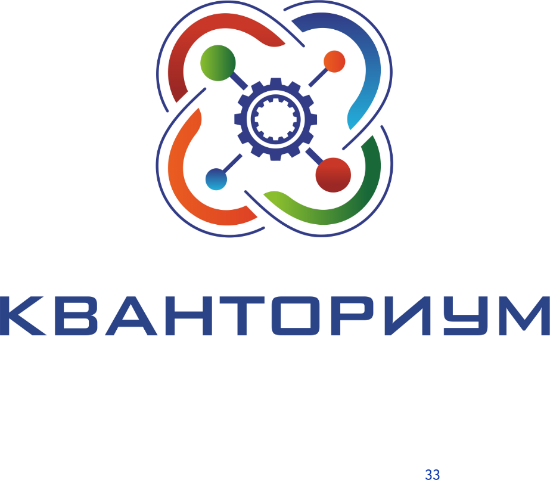 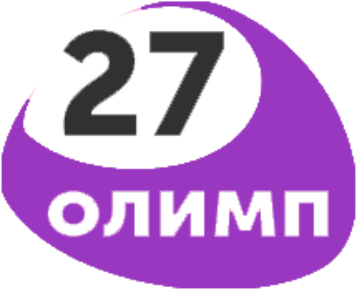 kvantorium.kco27.ru
itcube.kco27.ru
olymp27.kco27.ru
Ключевые направления деятельности регионального центра выявления, поддержки и развития способностей и талантов у детей и молодежи
Черемухин Пётр Сергеевич,
генеральный директор КГАНОУ "Краевой центр образования"